Анализ результатов ОГЭ по предметам ХИМИЯ, БИОЛОГИЯ, ГЕОГРАФИЯ в 2019 году
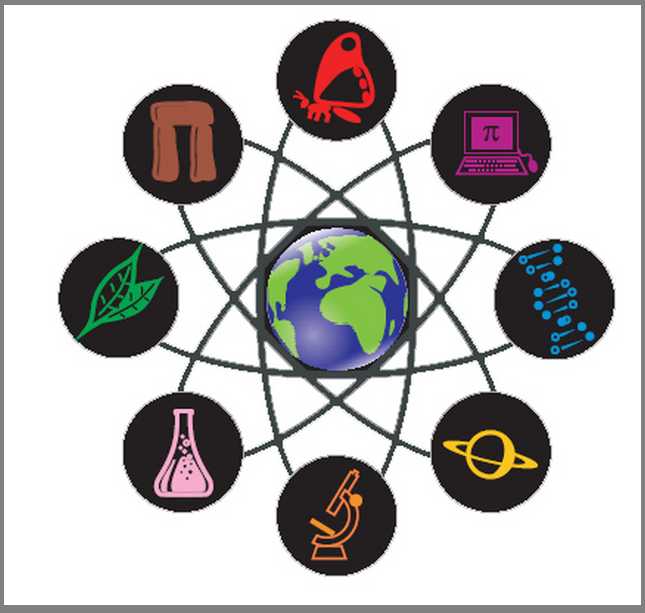 Результаты без пересдачи!!!
Количество участников ОГЭ по химии, биологии, географии  (за последние 2 года) в ОО г.Смоленска
Качество знаний  и уровень обученности по предметам (в 2019 - без пересдачи)
* Процент после пересдачи 28.06.2019 г.
Средний результат сдавших и не сдавших ОГЭ по предметам
Средний процент «2», «3», «4», «5» по предметам:
Средний балл
ХИМИЯ
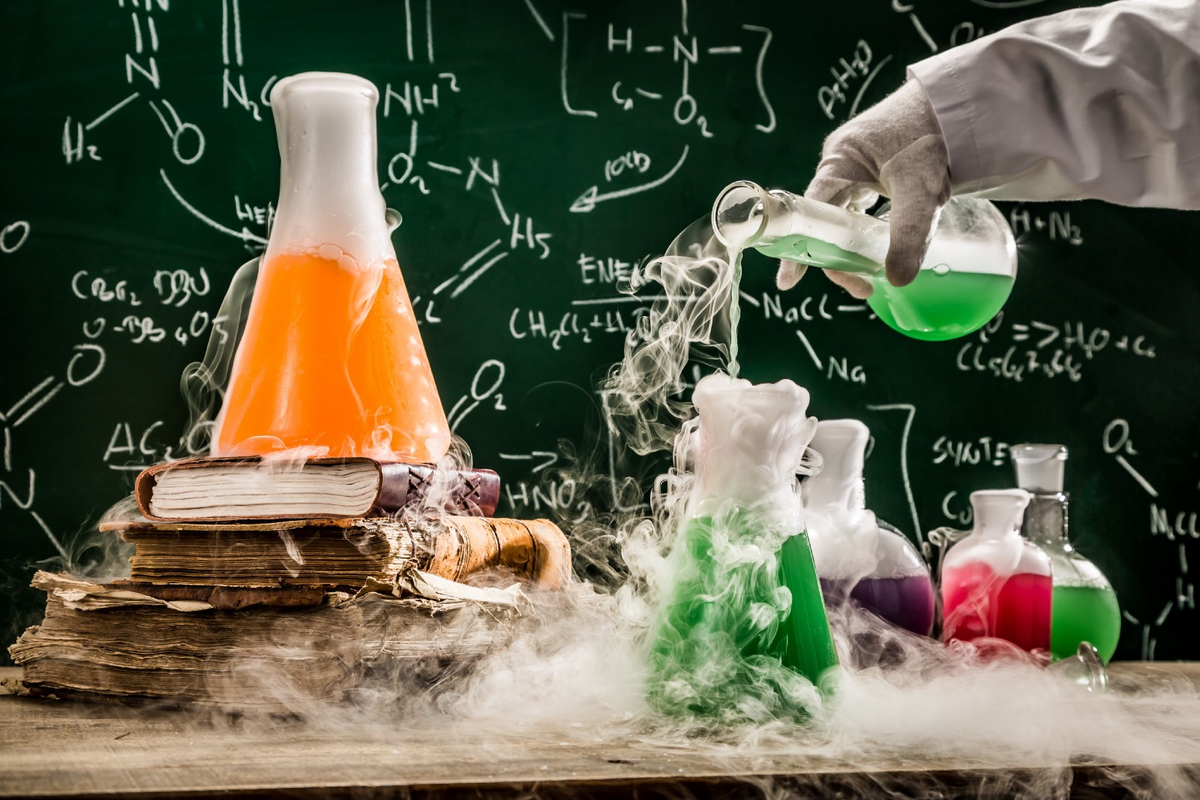 Оценки на ОГЭ по химии в 2019 г.
Выполнение заданий с кратким ответом, оцениваемых «+» или «-»
Выполнение заданий с кратким ответом, оцениваемых баллами
Выполнение заданий с развернутым ответом (№20, 21, 22)
Максимальные баллы за задания: №20 -3 балла    №21- 3 балла   №22- 5 баллов
Выделение перечня ОО, продемонстрировавших наиболее высокие результаты ОГЭ по предмету: выбирается от 5 до 15% от общего числа ОО в субъекте РФ, в которых 
доля участников ОГЭ, получивших отметки «4» и «5»,имеет максимальные значения (по сравнению с другими ОО субъекта РФ);
доля участников ОГЭ, получивших неудовлетворительную отметку, имеет минимальные значения (по сравнению с другими ОО субъекта РФ).
Выделение перечня ОО, продемонстрировавших низкие результаты ОГЭ по предмету: выбирается от 5 до15% от общего числа ОО в субъекте РФ, в которых 
доля участников ОГЭ, получивших отметку «2», имеет максимальные значения (по сравнению с другими ОО субъекта РФ);
доля участников ЕГЭ, получивших отметки«4» и «5», имеет минимальные значения (по сравнению с другими ОО субъекта РФ).
Вывод
По количеству участников ОГЭ по химии наблюдается незначительный, но спад.
Средняя школьная отметка по предмету на протяжении 3 лет находится в пределах«4».
Количество выпускников, не преодолевших минимальный порог баллов, невелико (0,1-0,4%).
Наблюдается тенденция сохранения или повышения процента выпускников, выполняющих работу на отметки «хорошо» и «отлично».
Наибольшие затруднения практически у всех групп экзаменуемых вызвали задания, направленные на проверку знаний и умений, формируемых при выполнении реального химического эксперимента, а также в процессе жизнедеятельности обучающегося.
Приведенные выше результаты ГИА–9 2019 года свидетельствуют об общем достаточно высоком уровне подготовки выпускников, выбравших экзамен по химии в качестве экзамена по выбору. 
Наиболее трудные для решения: Задания 9, 10, 13, показавшие низкий уровень успешности выполнения.
Высокого уровня: Задание 22
Рекомендации
Уделить особое внимание выполнению заданий, аналогичных №9, 13, 10, заданию с развернутым ответом №22. 
Своевременно выявлять пробелы в базовой подготовке (стартовой диагностики, нацеленной не только на проверку усвоения предметного содержания, но и сформированности УУД, которые необходимы при изучении предмета.)
Формировать у обучающихся ключевые химические понятия как фундамент достижения многих требований образовательных стандартов. Целесообразно использовать небольшие тексты разных жанров – научные, информационные, публицистические – для узнавания изучаемых объектов и явлений.
Включать в учебный процесс задания на работу с текстами естественнонаучного содержания. 
Увеличить долю самостоятельной деятельности обучающихся как на уроке, так и во внеурочной работе, акцентировать внимание на выполнение проектных и учебно-исследовательских заданий.
Проводить работу по профилактике типичных ошибок.
Более широко использовать задания разных типов (на сопоставление и установление соответствия химических объектов, процессов, явлений, а также заданиям со свободным развёрнутым ответом, требующим от обучающихся умений обоснованно и кратко излагать свои мысли, применять теоретические знания на практике).
БИОЛОГИЯ
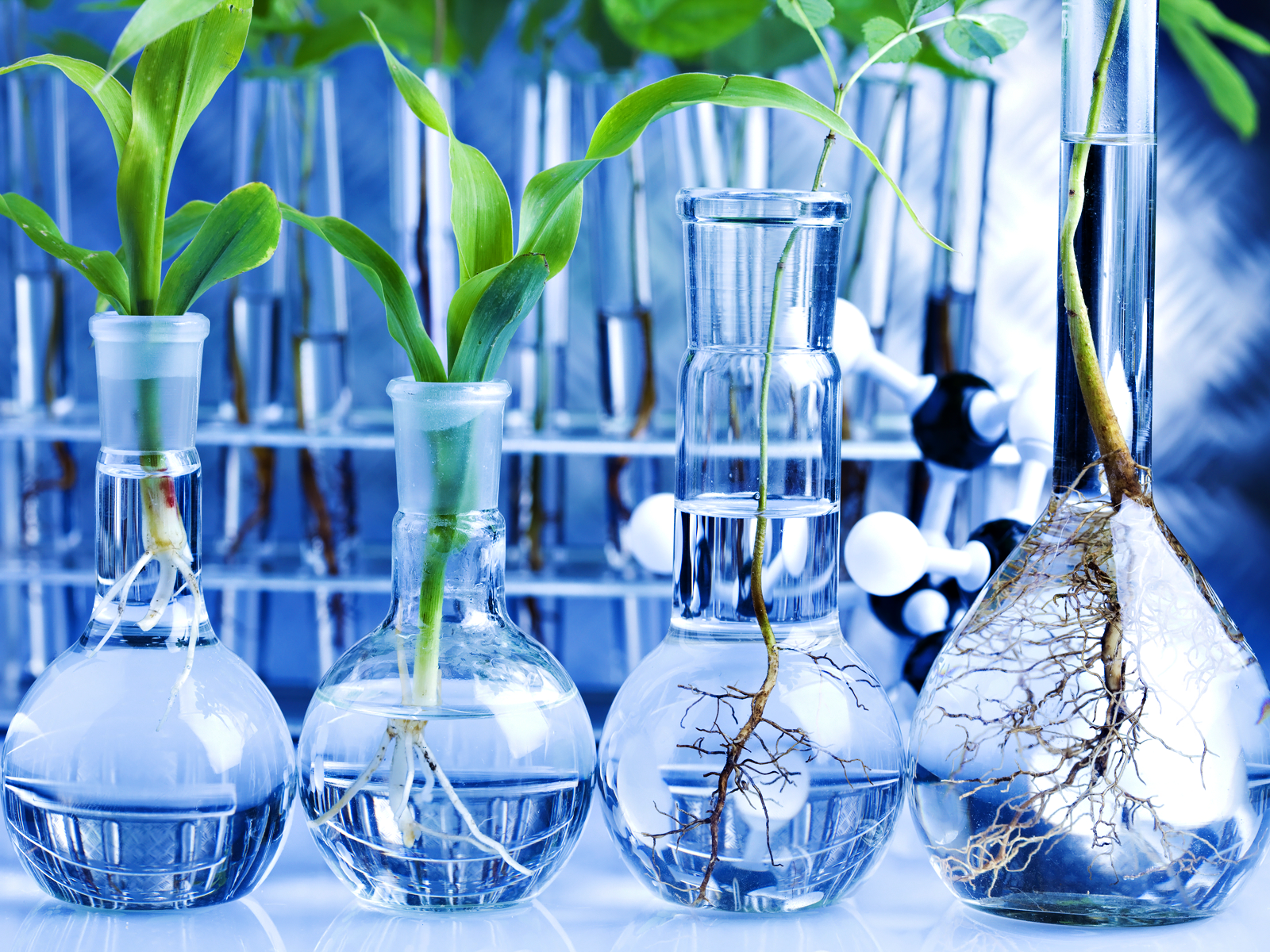 Оценка
Выполнение заданий части 1 базового уровня с кратким ответом, оцениваемые «+» или «-» (№1-22)
Распределение баллов за выполнение заданий с кратким ответом
Задания с развернутым ответом
Выделение перечня ОО, продемонстрировавших наиболее высокие результаты ОГЭ по предмету:
выбирается от 5 до 15% от общего числа ОО в субъекте РФ, в которых 
доля участников ОГЭ, получивших отметки «4» и «5»,имеет максимальные значения (по сравнению с другими ОО субъекта РФ);
доля участников ОГЭ, получивших неудовлетворительную отметку, имеет минимальные значения (по сравнению с другими ОО субъекта РФ).
Выделение перечня ОО, продемонстрировавших низкие результаты ОГЭ по предмету: выбирается от 5 до15% от общего числа ОО в субъекте РФ, в которых 
доля участников ОГЭ, получивших отметку «2», имеет максимальные значения (по сравнению с другими ОО субъекта РФ);
доля участников ЕГЭ, получивших отметки«4» и «5», имеет минимальные значения (по сравнению с другими ОО субъекта РФ).
Выводы
Уделить особое внимание выполнению заданий, аналогичных № 9,12, 15,22,5,4,8,13,18,1,3,2 (процент выполнения -  от 37 до 57%) и №25,26,27 - с кратким ответом.
К возможным причинам снижения результатов итоговой аттестации учащихся, следует отнести:
- повышение требований к информационной безопасности экзамена, борьба со списыванием;
- ужесточение шкалы перевода первичных баллов в отметки в интервале между «2» и «3», «3» и «4»;
- недооценка со стороны аттестуемых уровня сложности экзамена по биологии;
- низкий уровень мотивации обучающихся;
-низкий уровень подготовки обучающихся; 
-низкий уровень обучаемости выпускников, недооценка своих возможностей;
- повышение объективности проверки экспертами ответов на задания части 3;
- недостаточную организацию системного повторения вопросов курса в ходе изучения биологии в 9 классе.
Рекомендации по биологии
Уделить особое внимание повторению, в том числе и системное повторение четырехгодичного курса биологии с первой четверти IX класса.

формировать собственный банк тестовых заданий, позволяющий выстроить для каждого ученика в классе индивидуальную образовательную траекторию подготовки к  ГИА.
ГЕОГРАФИЯ
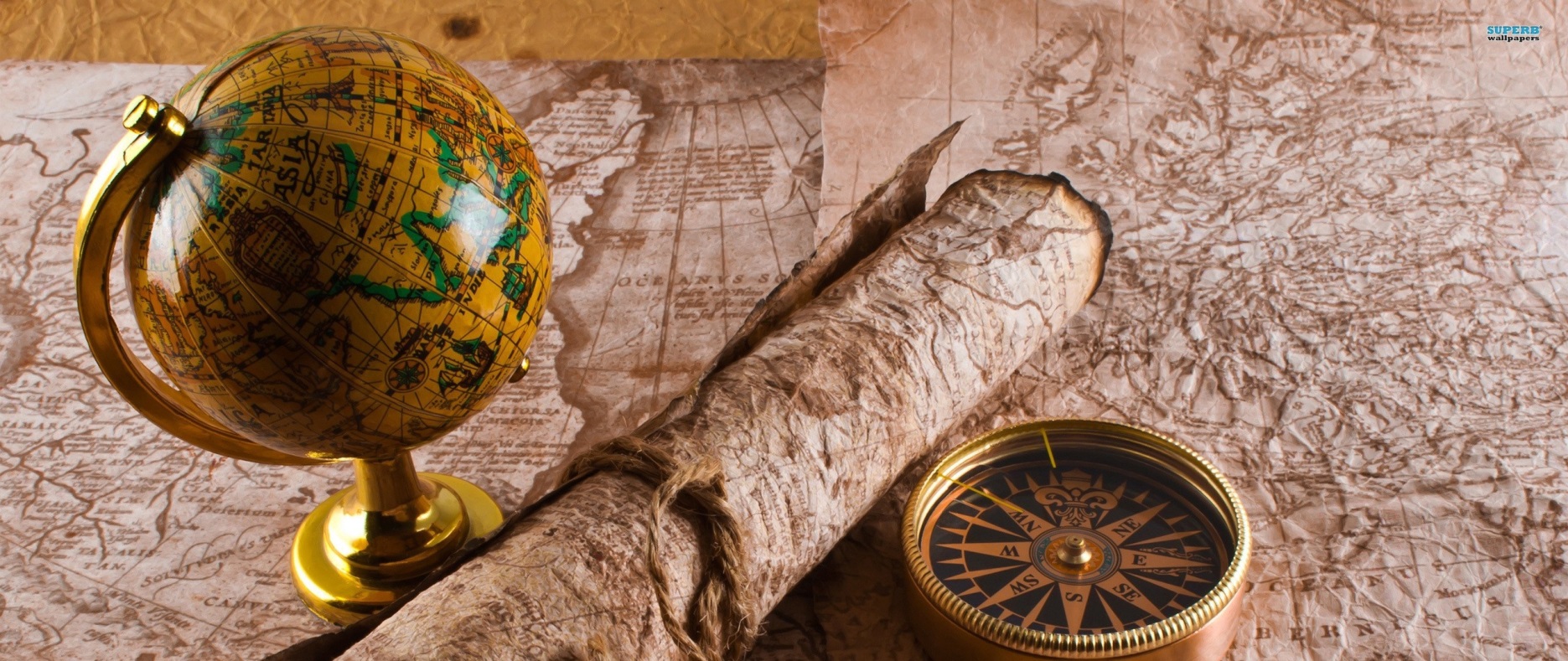 Баллы (без пересдачи)
Часть 1. Задания базового уровня сложности
Часть 1. Задания повышенного уровня сложности
Часть 1. Задания высокого уровня сложности
Часть 2. Задания повышенного уровня сложности с развернутым ответом
Выделение перечня ОО, продемонстрировавших наиболее высокие результаты ОГЭ по географии: выбирается от 5 до 15% от общего числа ОО в субъекте РФ, в которых 
доля участников ОГЭ, получивших отметки «4» и «5»,имеет максимальные значения (по сравнению с другими ОО субъекта РФ);
доля участников ОГЭ, получивших неудовлетворительную отметку, имеет минимальные значения (по сравнению с другими ОО субъекта РФ).
Выводы
Отмечается положительная динамика количества участников ОГЭ по предмету.
НО
Процент двоек на ОГЭ по географии составил 16%, что  больше, чем по области в целом! С одной пересдачей процент уменьшился до 3,6 %, что на 3,09% больше, чем в прошлом году.
Сложным оказались задания базового уровня: №11, 6 (57%), №22 (57%), №9 (54%), № 22 (57%).
Низкий процент выполнения заданий повышенного уровня: №14 (41%), 24 (36%), 15 (46%), 9 (54%),28 (44%), 26 (43%).

Задания повышенного уровня сложности: № 30 на определение страны или региона России по предложенному описанию, несмотря на наличие карт атласов, всегда вызывает большие трудности у учащихся (26%), № 27 (31%), проверяющее умение анализировать климатограммы и выбирать правильную точку на карте климатических поясов мира. 
Задание высокого уровня сложности: №15 (46%).
Общие рекомендации
использовать результаты ГИА-9 в 2019 году в целях совершенствования преподавания предмета в школе;
внимательно изучить нормативные документы (спецификацию, кодификатор, демонстрационный вариант КИМ, обязательный перечень содержательных элементов ФГОС ООО необходимого для успешного выполнения заданий ГИА-9);

обратить внимание на изменения в структуре и содержании экзаменационной работы по сравнению с предыдущим годом;

познакомиться с анализом затруднений, возникающих у выпускников при освоении отдельных элементов содержания курса биологии (в рамках городских семинаров, работе творческих групп учителей, вебинаров ГАУ ДПО СОИРО при рассмотрении типичных ошибок, допущенных выпускниками в период ГИА; выборе оптимальных современных подходов в обучении, способствующих успешной сдаче ГИА; обмене опытом между учителями, работающими в 9 классах);
правильно подобрать учебную литературу;

придерживаться на протяжении всего периода изучения курса основной школы одного УМК.
подойти ответственно к отбору тренировочных пособий и методических разработок.

формировать собственный банк тестовых заданий, позволяющий выстроить для каждого ученика в классе индивидуальную образовательную траекторию подготовки к  ГИА.
Общие рекомендации
познакомить выпускников с критериями оценивания ответов, с процедурой экзамена;
проводить пробные репетиционные экзамены в формате ГИА-9, обсуждать полученные результаты непосредственно со школьниками их родителями;
продолжить отработку у обучающихся таких умений, как извлечение и переработка информации, представленной в тексте, таблице, схемах, диаграммах, графиках, рисунках; умения обрабатывать, оформлять полученные данные при формировании ответа в определенных типах заданий, т.е. учить школьников правильно письменно излагать свои мысли;
предлагать обучающимся выполнять задания по предмету, используя различные алгоритмы решения этих заданий;
продолжить работу по обучению школьников находить информацию в различных источниках.
информировать родителей об условиях проведения ГИА-9 по предмету, процедуре проведения ГИА-9, трудностях, возникающих у выпускников при подготовке к ГИА-9, путях их преодоления;
подготовить информационный стенд для обучающихся «ГИА-9 класс по предмету»;
продолжить обучение школьников приемам самоконтроля, обратить внимание на недопустимость механического запоминания и на необходимость обучения выпускников УУД;
при организации повторения пройденного материала и подготовке к экзамену использовать открытый банк заданий на ФИПИ.